Lecture 23: Self-Attention and Transformers
Wenhu Chen
2024-07-25
1
Outline
What is attention?
Attention pre-transformers:
RNN + Attention in machine translation (NLP)
RNN + Attention in image captioning (CV)
Attention Is All You Need:
Motivation
Attention decoupled from the RNN
Transformer architecture
Masked training
Impact
Transformers in other domains (CV):
Early adoption (Image transformer)
Visual transformers
Discussion
2024-07-25
2
[Speaker Notes: Tackle some misconceptions along the way]
What is Attention?
The notion of exploiting context is not new
CNN – context from spatial locality (useful for images)
RNN – context from temporal locality (useful for sequences/time-series data)
Embedding priors into models forces them to pay “attention” to relevant features for a given problem

What we now call “attention” in DL
The idea of paying “attention” to the most relevant or important parts of the input at a given step
Very useful in sequence-to-sequence modelling
Ideally, we’d like to learn this!
2024-07-25
3
What is a Learned Attention Mechanism?
An attention mechanism typically refers to function that allows a model to attend to different content

There are many forms of attention mechanisms
Additive
Dot-product

We have names to distinguish attention based on what is attended to
Self-attention (intra attention)
Cross-attention (encoder-decoder attention/inter attention)
2024-07-25
4
Sequence to Sequence
Example Scenarios
Text      Text       (e.g. Q/A, translation, text summarization)
Image  Text       (e.g. image captioning)
Output sequence
magic?
Input sequence
2024-07-25
5
Sequence to Sequence
Example Scenarios
Text      Text       (e.g. Q/A, translation, text summarization)
Image  Text       (e.g. image captioning)

How? Usually Encoder-Decoder models
e.g. RNNs, transformers
Output sequence
ENCODER
DECODER
state
context vector
Input sequence
2024-07-25
6
Sequence to Sequence with RNNs
Encoder (LSTM) and decoder (LSTM)
Fixed-length context vector
ENCODER
DECODER
Initial state
c
Context vector
I. Sutskever, O. Vinyals, and Q. V. Le, “Sequence to sequence learning with neural networks,” in Proceedings of the 27th International Conference on Neural Information Processing Systems (NIPS), 2014, pp. 3104–3112.
2024-07-25
7
[Speaker Notes: We saw that using two RNNs for translation achieves close to state-of-the-art performance.
Bottleneck: context vector c is often a fixed-length vector]
Sequence to Sequence with RNNs
Encoder (LSTM) and decoder (LSTM)
Fixed-length context vector (bottleneck)
ENCODER
DECODER
Initial state
BOTTLENECK
c
Context vector
I. Sutskever, O. Vinyals, and Q. V. Le, “Sequence to sequence learning with neural networks,” in Proceedings of the 27th International Conference on Neural Information Processing Systems (NIPS), 2014, pp. 3104–3112.
2024-07-25
8
[Speaker Notes: We saw that using two RNNs for translation achieves close to state-of-the-art performance.
Bottleneck: context vector c is often a fixed-length vector (PERFORMANCE BOTTLENECK)]
Sequence to Sequence with RNNs + Attention
D. Bahdanau, K. Cho, and Y. Bengio, “Neural Machine Translation by Jointly Learning to Align and Translate,” in 3rd International Conference on Learning Representations (ICLR), 2015.
2024-07-25
9
Sequence to Sequence with RNNs + Attention
Attention weights
(normalize alignment scores)
DECODER
softmax
ENCODER
Initial state
Context vector
D. Bahdanau, K. Cho, and Y. Bengio, “Neural Machine Translation by Jointly Learning to Align and Translate,” in 3rd International Conference on Learning Representations (ICLR), 2015.
2024-07-25
10
Sequence to Sequence with RNNs + Attention
Attention weights
(normalize alignment scores)
DECODER
softmax
ENCODER
Initial state
Context vector
D. Bahdanau, K. Cho, and Y. Bengio, “Neural Machine Translation by Jointly Learning to Align and Translate,” in 3rd International Conference on Learning Representations (ICLR), 2015.
2024-07-25
11
Sequence to Sequence with RNNs + Attention
Attention weights
(normalized alignment scores)
DECODER
softmax
ENCODER
Initial state
Context vector
D. Bahdanau, K. Cho, and Y. Bengio, “Neural Machine Translation by Jointly Learning to Align and Translate,” in 3rd International Conference on Learning Representations (ICLR), 2015.
2024-07-25
12
Sequence to Sequence with RNNs + Attention
All steps are differentiable, so we can backpropagate through everything
Attention weights
(normalized alignment scores)
DECODER
softmax
ENCODER
Initial state
Encoder is bi-directional: allows for the annotation of each word to summarize both preceding and following words.
Context vector
D. Bahdanau, K. Cho, and Y. Bengio, “Neural Machine Translation by Jointly Learning to Align and Translate,” in 3rd International Conference on Learning Representations (ICLR), 2015.
2024-07-25
13
Image Captioning with Visual Attention
We can similarly use attention for image captioning (image  text)
Builds directly on previous work
K. Xu et al., “Show, Attend and Tell: Neural Image Caption Generation with Visual Attention,” in PMLR, 2015, pp. 2048–2057.
2024-07-25
14
Image Captioning with Visual Attention
A
DECODER
Different context vector at every time step

Each context vector attends to different image regions.
ENCODER
CNN
Input image
Feature extraction
Annotation vectors
(feature vectors)
[START]
K. Xu et al., “Show, Attend and Tell: Neural Image Caption Generation with Visual Attention,” in PMLR, 2015, pp. 2048–2057.
2024-07-25
15
Image Captioning with Visual Attention
A
flying
[END]
bird
DECODER
ENCODER
CNN
Input image
Feature extraction
Annotation vectors
(feature vectors)
[START]
A
bird
flying
K. Xu et al., “Show, Attend and Tell: Neural Image Caption Generation with Visual Attention,” in PMLR, 2015, pp. 2048–2057.
2024-07-25
16
Image Captioning with Visual Attention
All steps are differentiable, so we can backpropagate through everything.

Each context vector attends to different image regions.
softmax
A
flying
[END]
bird
DECODER
ENCODER
CNN
Input image
Feature extraction
Annotation vectors
(feature vectors)
[START]
A
bird
flying
K. Xu et al., “Show, Attend and Tell: Neural Image Caption Generation with Visual Attention,” in PMLR, 2015, pp. 2048–2057.
2024-07-25
17
Image Captioning with Visual Attention
Visualization of the attention for each generated word
Gives insight to “where” and “what” the attention focused on when generating each word
deterministic “soft” attention
stochastic 
“hard” attention
(requires RL)
K. Xu et al., “Show, Attend and Tell: Neural Image Caption Generation with Visual Attention,” in PMLR, 2015, pp. 2048–2057.
2024-07-25
18
Image Captioning with Visual Attention
K. Xu et al., “Show, Attend and Tell: Neural Image Caption Generation with Visual Attention,” in PMLR, 2015, pp. 2048–2057.
2024-07-25
19
Attention is All you Need (2017)
Key Idea: 
Decouple attention from RNNs
Use self-attention to make this efficient

Contributions: 
Multi-head attention
Transformer architecture

Highly impactful (as we’ll touch on later)
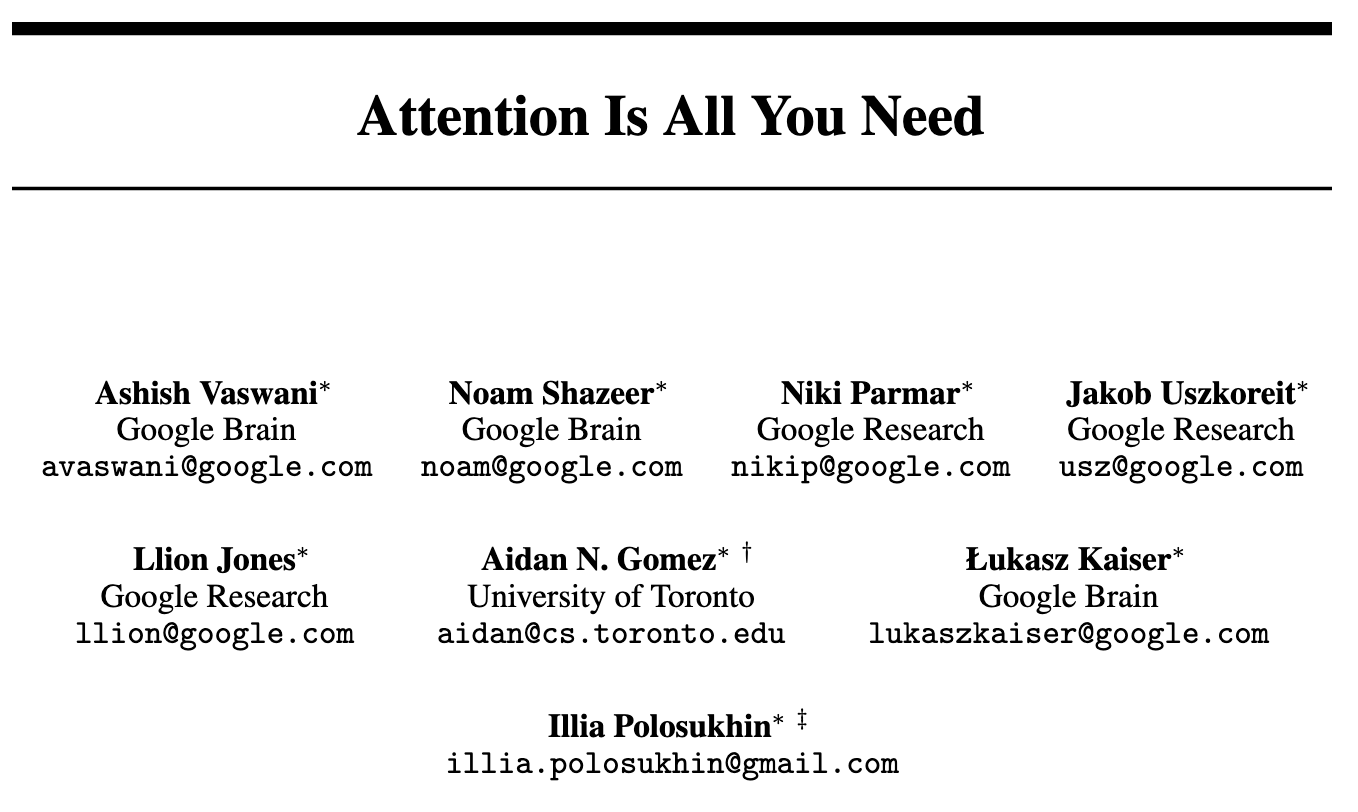 A. Vaswani et al., “Attention is All you Need,” in Advances in Neural Information Processing Systems (NeurIPS), 2017.
2024-07-25
20
Attention we’ve seen so far
Now known as “additive” recurrent attention (type of encoder-decoder attention)
mul + add
Attention
softmax
Alignment
Input
2024-07-25
21
GPU Parallelization
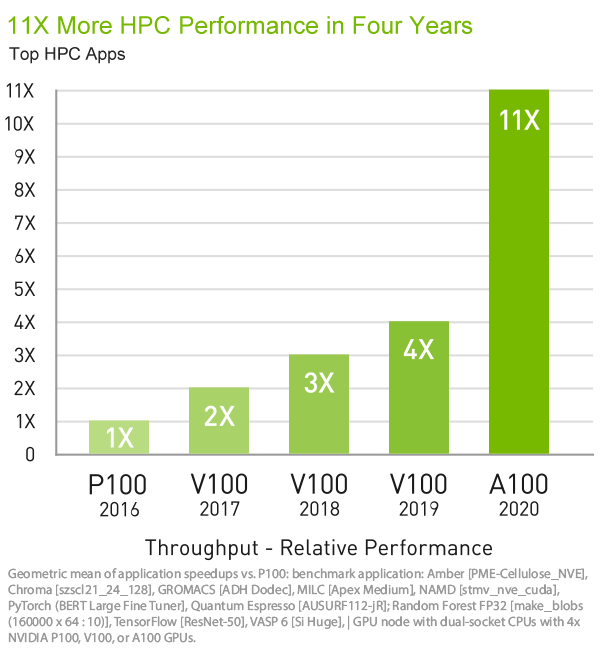 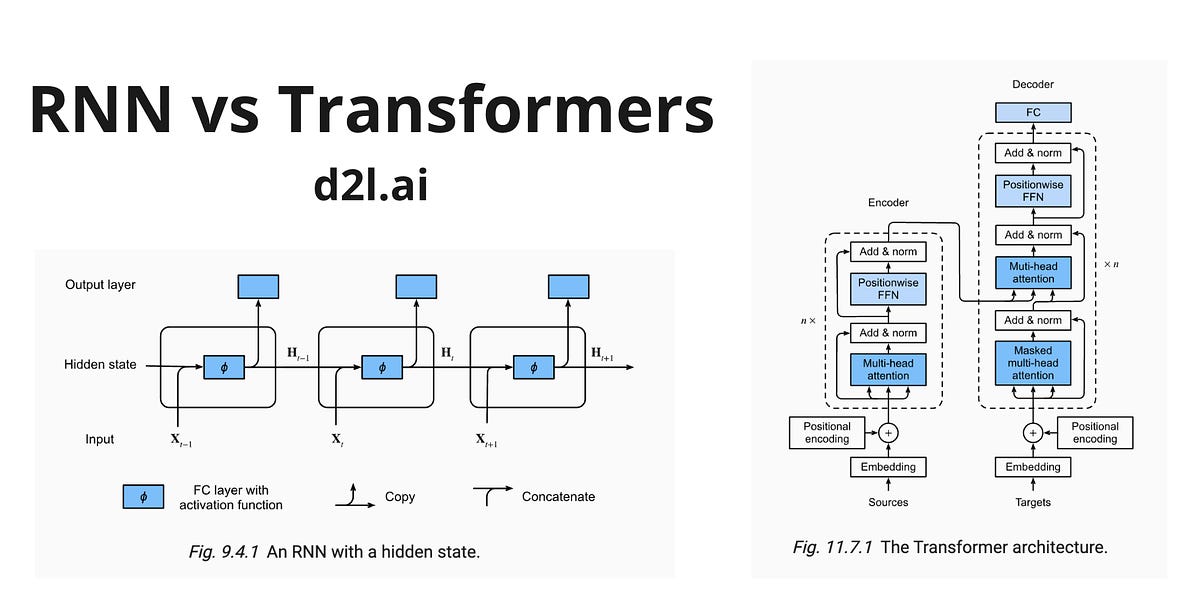 2024-07-25
22
GPU Parallelization
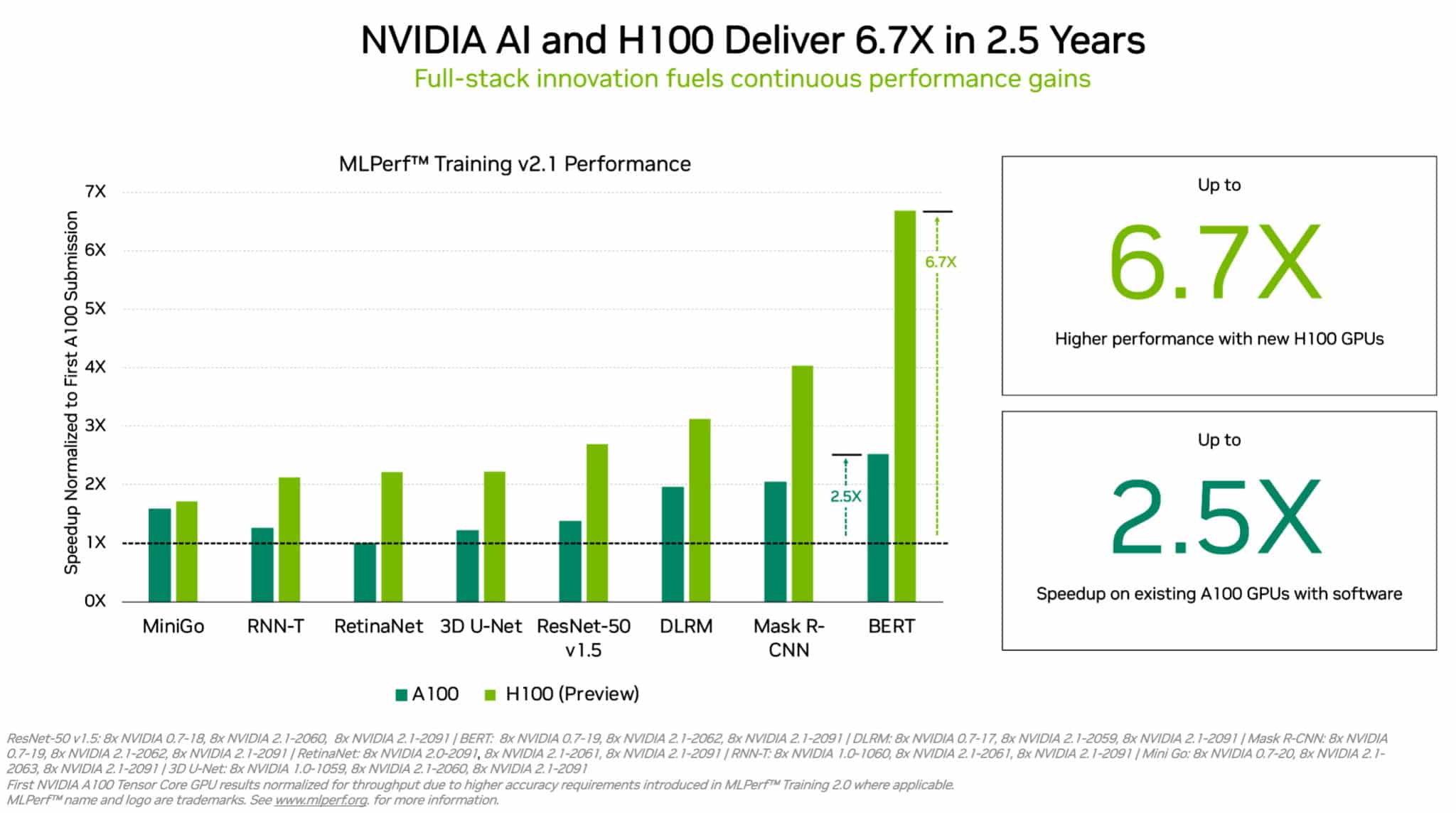 2024-07-25
23
Issues with Recurrent Attention
Scalability issues
Performance degrades as the distance between words increases
Parallelization limitations
Recurrent processes lacks ability to be parallelized
Memory constraints
RNNs have limited memory and struggle with long-range dependencies
Diluted impact of earlier elements on output as sequence progresses

Potential solution: decouple attention from RNNs
How? Separate the attention mechanism into smaller, self-contained components
2024-07-25
24
[Speaker Notes: Main idea is we want to eliminate the recurrence dependency

And break up attention into independent pieces which are quick to calculate]
Decoupling from RNNs
Recall: attention determines the importance of elements to be passed forward in the model.
These weights lets the model pay attention to the most significant parts of the inputs

Objective: a more general attention mechanism not confined to RNNs 
We need a modified procedure to:
Determine weights based on context that indicate the elements to attend to
Apply these weights to enhance attended features
2024-07-25
25
Decoupling from RNNs
RNN Notation
2024-07-25
26
Decoupling from RNNs
New Notation
2024-07-25
27
Decoupling from RNNs
New Notation
2024-07-25
28
A more general attention
mul + add
Attention
softmax
Alignment
Goal: find the “alignment” or “compatibility” of keys with a query to scale values
2024-07-25
29
[Speaker Notes: Query is asking how much of each of the v’s should it use, based on compatibility with k]
A more general attention
mul + add
Attention
softmax
Alignment
Goal: find the “alignment” or “compatibility” between keys and queries to scale values
2024-07-25
30
Applying the Attention Mechanism
Self-Attention
Cross-Attention
Keys, values, and queries are all derived from the same source
Keys-values and queries are derived from separate sources
Arbitrary inputs
Arbitrary transformation
2024-07-25
31
[Speaker Notes: x, y arbitrary]
Attention Mechanism in Attention is All You Need
A. Vaswani et al., “Attention is All you Need,” in Advances in Neural Information Processing Systems (NeurIPS), 2017.
2024-07-25
32
[Speaker Notes: Base attention the authors use is scaled dot-product attention]
Attention in Attention is All you Need
Scaled Dot-Product Attention
Faster
More space-efficient
mul + add
Attention
softmax
Alignment
}
Share the same dimension
2024-07-25
33
Attention in Attention is All you Need
Calculate dot-products in parallel with matrix multiplication
High concurrency on modern hardware (GPUs)
Independently calculates each query
matmul
softmax
scale
matmul
Alignment
2024-07-25
34
Misconceptions about Transformers (1)
What?
Attention in transformers performs a vector similarity search
Why?
Over-simplification in terminology
The key-query value explanation is convenient, and many don’t know to look past it
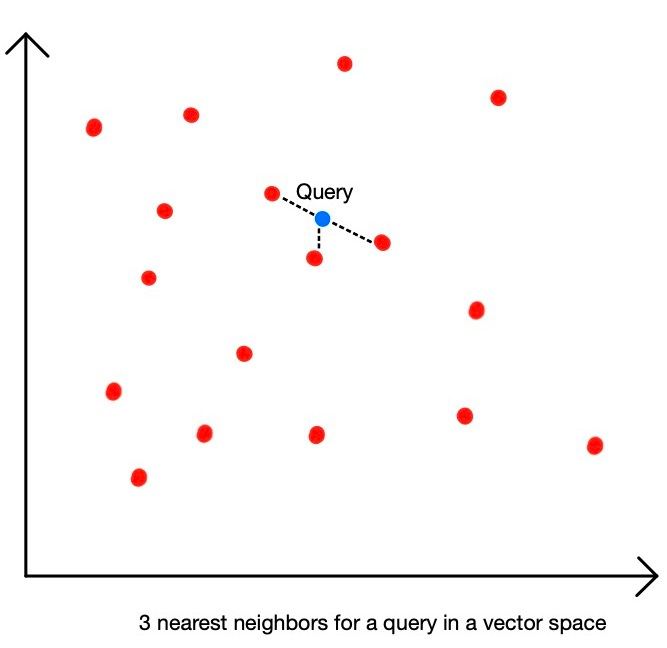 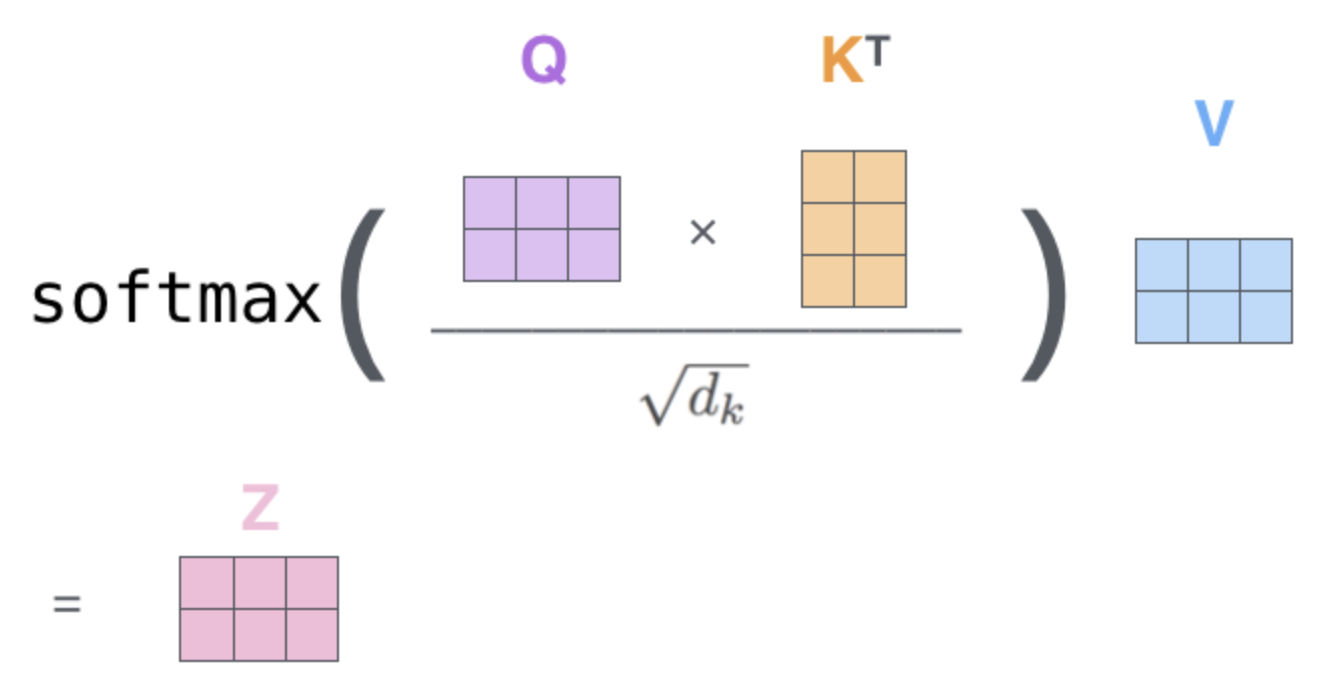 2024-07-25
35
[Speaker Notes: So now that you know what the attention mechanism looks like I want to talk about it’s use in transformers specifically. 

There are a lot of misconceptions on this

Due largely to the query, key-value terminology

We are not performing a vector similarity search


https://www.pinecone.io/learn/what-is-similarity-search/ (left img)

https://jalammar.github.io/illustrated-transformer/ (right img)]
Misconceptions about Transformers (1)
What?
Attention in transformers performs a vector similarity search
Why?
Over-simplification in terminology
The key-query value explanation is convenient, and many don’t know to look past it
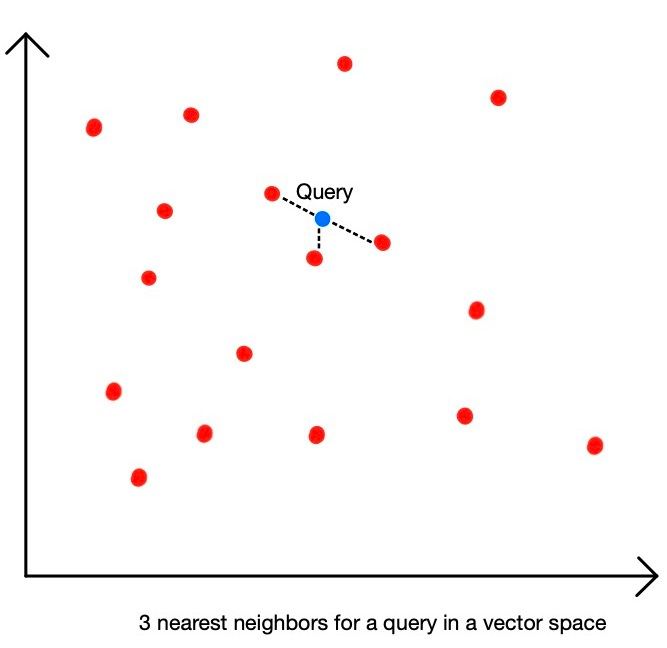 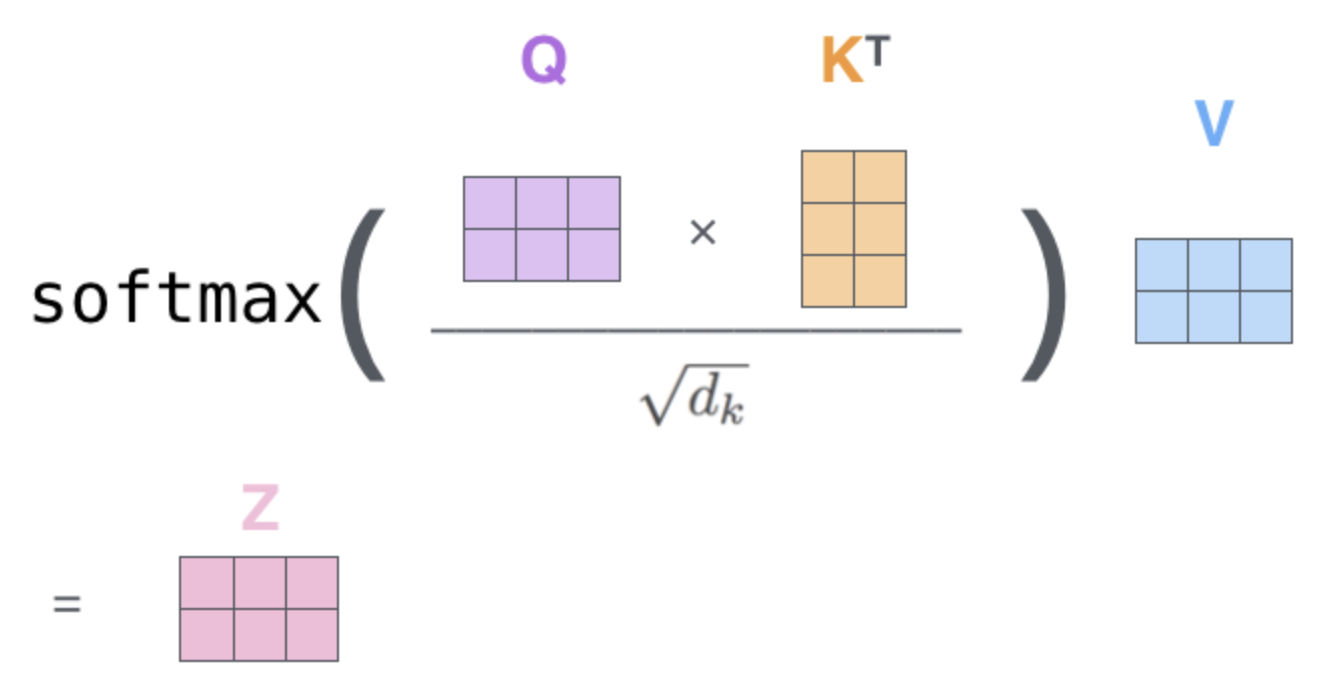 How do we get Q, K, and V?

What are we learning?

Is this parametric or non-parametric?
2024-07-25
36
[Speaker Notes: What the transformer is learning 

The vector similarity search is non-parametric (meaning it’s complexity grows with the data it sees)

Transformers are now.]
Learning Transformer Attention
Self-Attention
Cross-Attention
Keys, values, and queries are all derived from the same source
Keys-values and queries are derived from separate sources
Arbitrary inputs
Arbitrary transformation
Nothing to learn inside of this
2024-07-25
37
[Speaker Notes: The dot product operation isn’t learnable (no parameters)]
Learning Transformer Attention
Self-Attention
Cross-Attention
Keys, values, and queries are all derived from the same source
Keys-values and queries are derived from separate sources
We have to learn these
Arbitrary inputs
Arbitrary transformation
2024-07-25
38
[Speaker Notes:  Need to learn the arguments instead before entering it]
Learning Transformer Attention
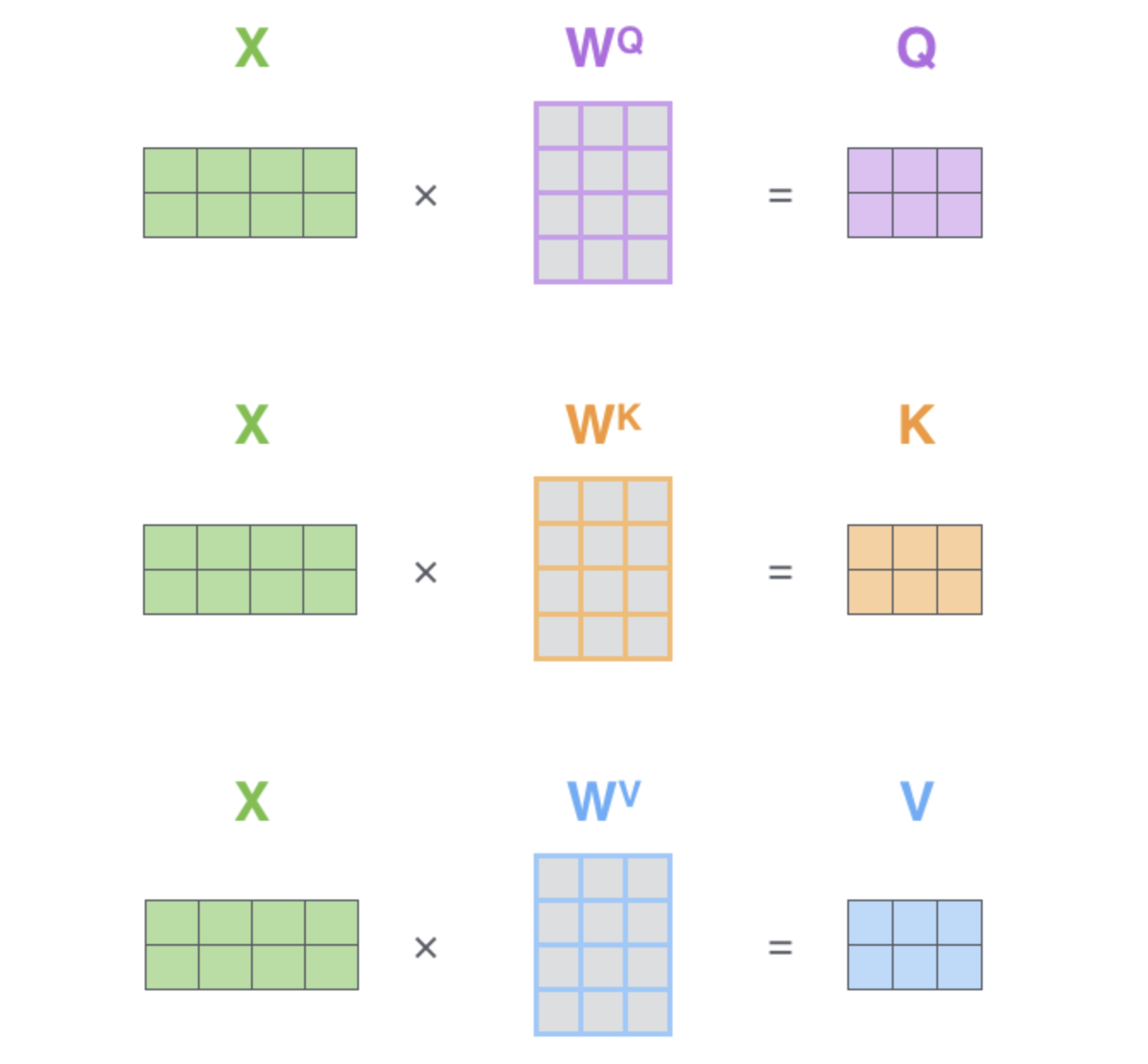 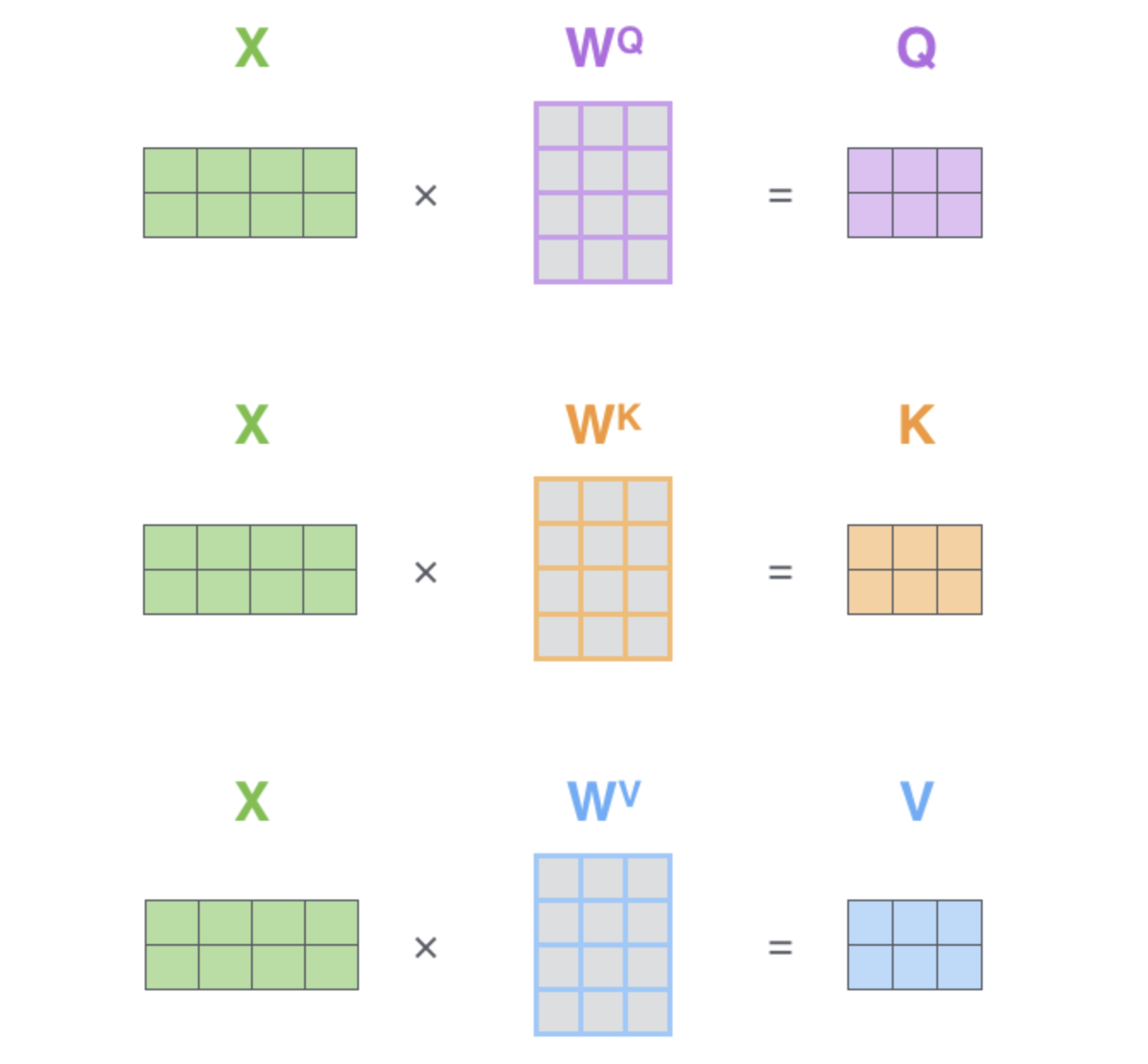 X
Q
Q
Y
Self-Attention
Cross-Attention
K
X
K
X
X
V
V
X
** X, Y are matrices of arbitrary sequences
2024-07-25
39
[Speaker Notes: Do this through learning matrices

Project our arbitrary inputs to Q,K,V based on learned parameters]
Multi-Head Attention
Builds on Scaled Dot-Product Attention

Extension of generalized attention mentioned outlined previously

Leverages multiple heads to attend to different things
2024-07-25
40
[Speaker Notes: Authors implement multi-head

allows the model to jointly attend to information from different representation
subspaces at different position]
Learning Multi-Head Attention
Why do we need multiple heads?
mul + add
Attention
2024-07-25
41
Learning Multi-Head Attention
Why do we need multiple heads?
Attention
2024-07-25
42
[Speaker Notes: allows the model to jointly attend to information from different representation
subspaces at different position]
Learning Multi-Head Attention
Why do we need multiple heads?
Attention
2024-07-25
43
[Speaker Notes: allows the model to jointly attend to information from different representation
subspaces at different position]
Learning Multi-Head Attention
Why do we need multiple heads?
Attention
2024-07-25
44
[Speaker Notes: Combined values, but lost resolution]
Learning Multi-Head Attention
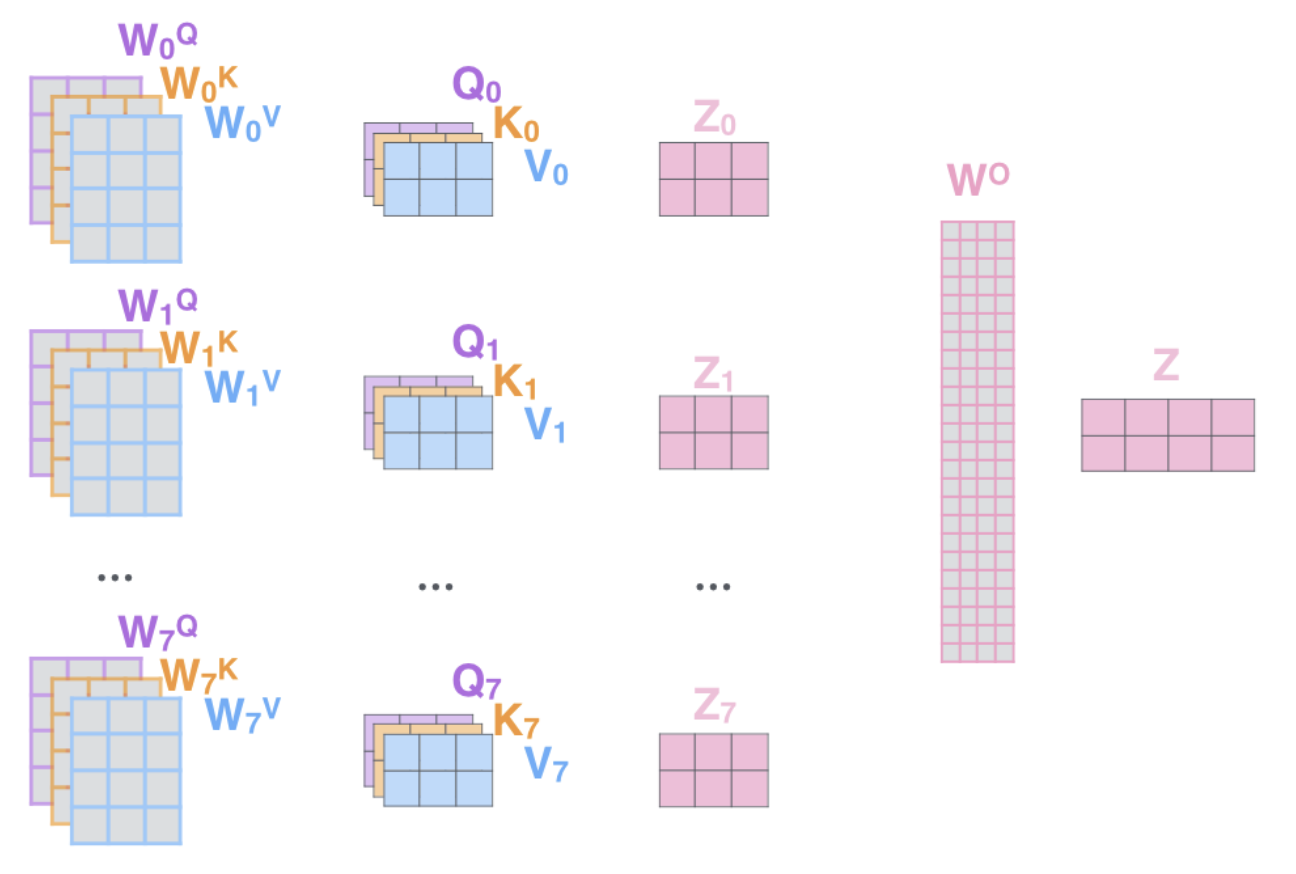 Main idea:
Learn multiple sets of weights matrices to attend to different things
Preserve resolution since more heads increases chance that the information is maintained

Allows model to jointly attend to information from different representation subspaces                   (like ensembling)
2024-07-25
45
[Speaker Notes: Learn multiple weights matrices, 

Makes sure we don’t neglect other context that may be important

Learn richer representation of features]
Learning Multi-Head Attention
2024-07-25
46
[Speaker Notes: You might ask, well doesn’t adding a whole bunch of heads increase the computational cost?

Each head done in parallel

Need to fit everything in memory + scheduling  still want cheaper computation

Solution is to decrease the dimension of the inputs to attention.

Do this by dividing by num heads

Even though lower dim  only compressed a bit  combination is still able to represent higher resolution

This keeps our time ~= to one full dim head and helps heads learn different things]
Learning Multi-Head Attention
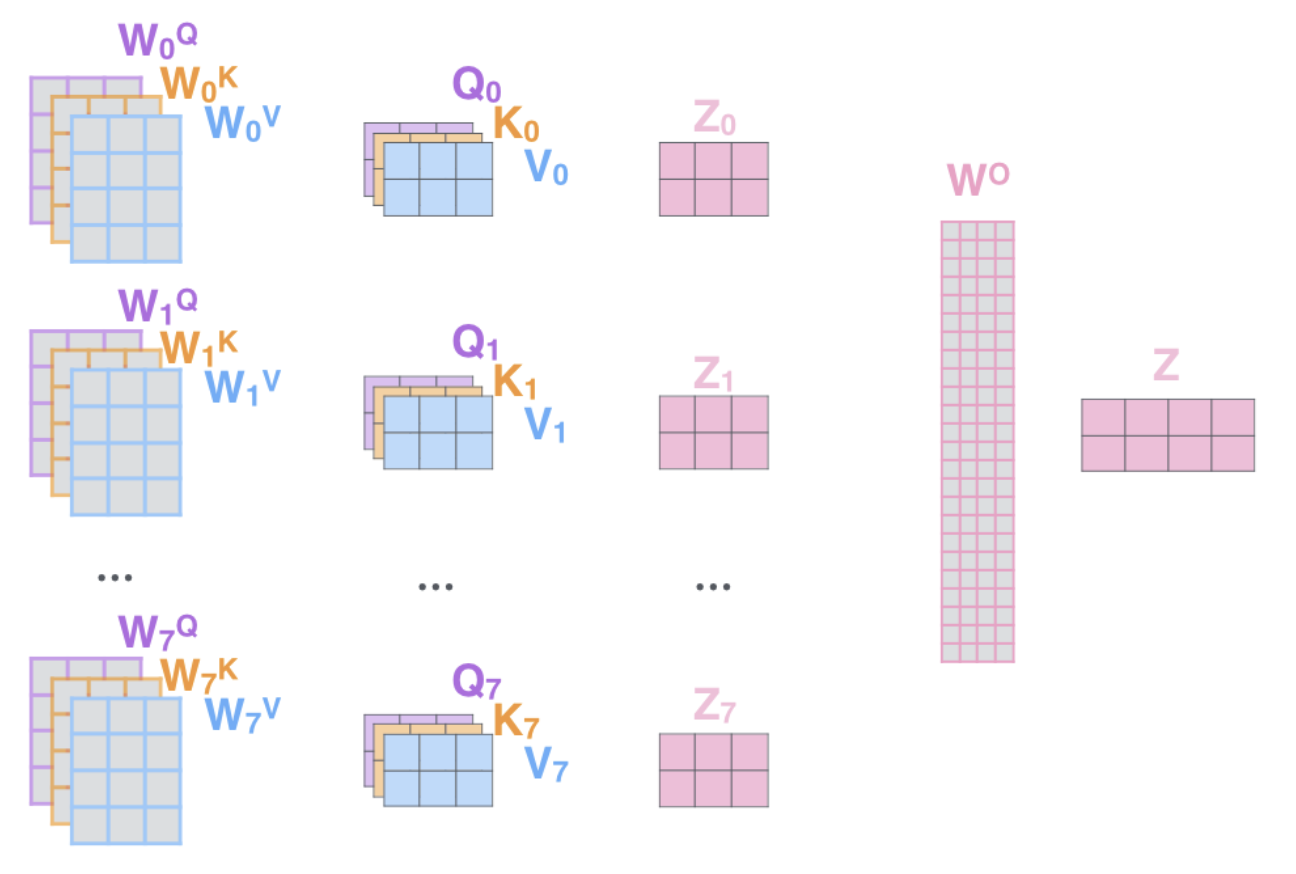 2024-07-25
47
[Speaker Notes: Get multiple outputs

But need real output to have dim d_model

b/c as Evelien mentioned we impose constant dimension in model]
Learning Multi-Head Attention
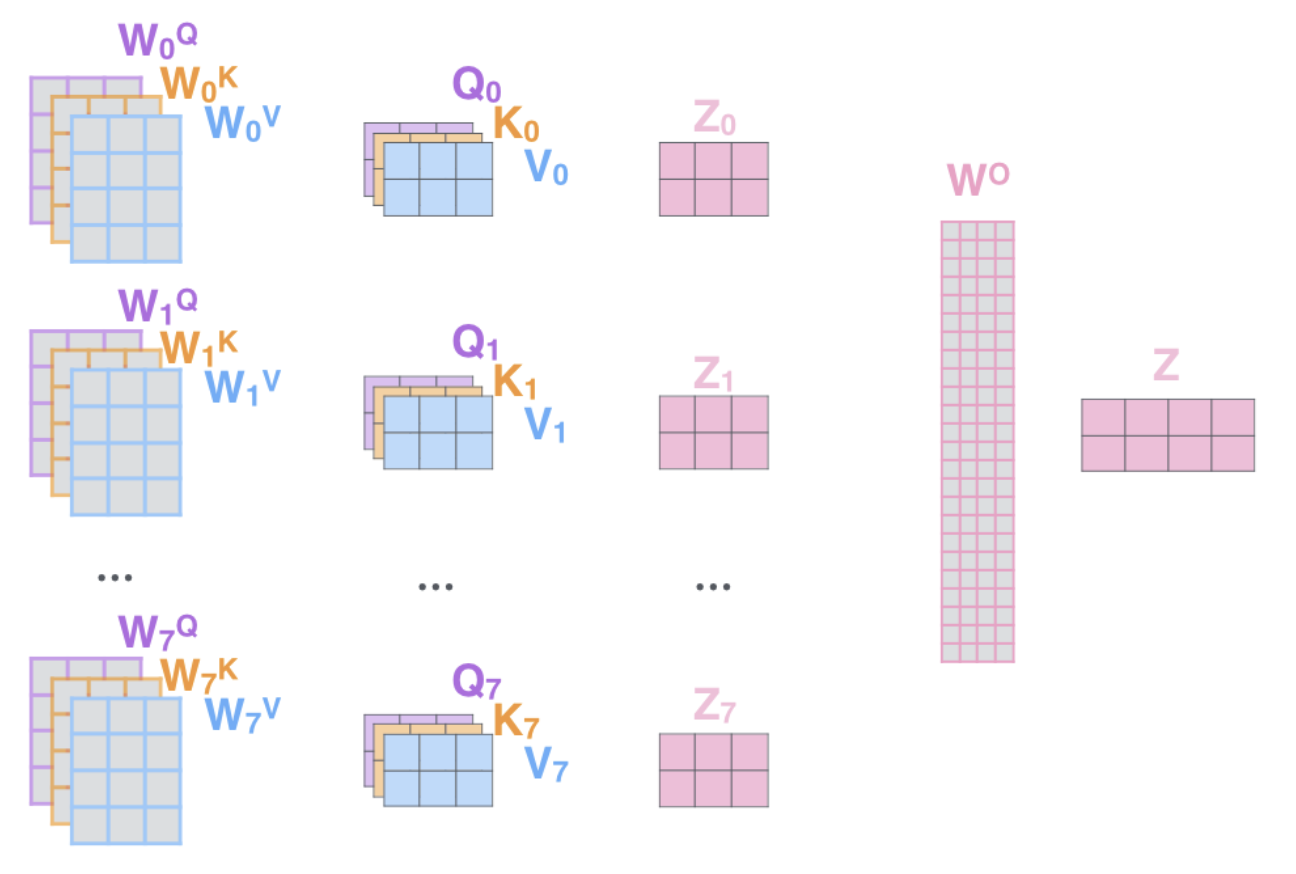 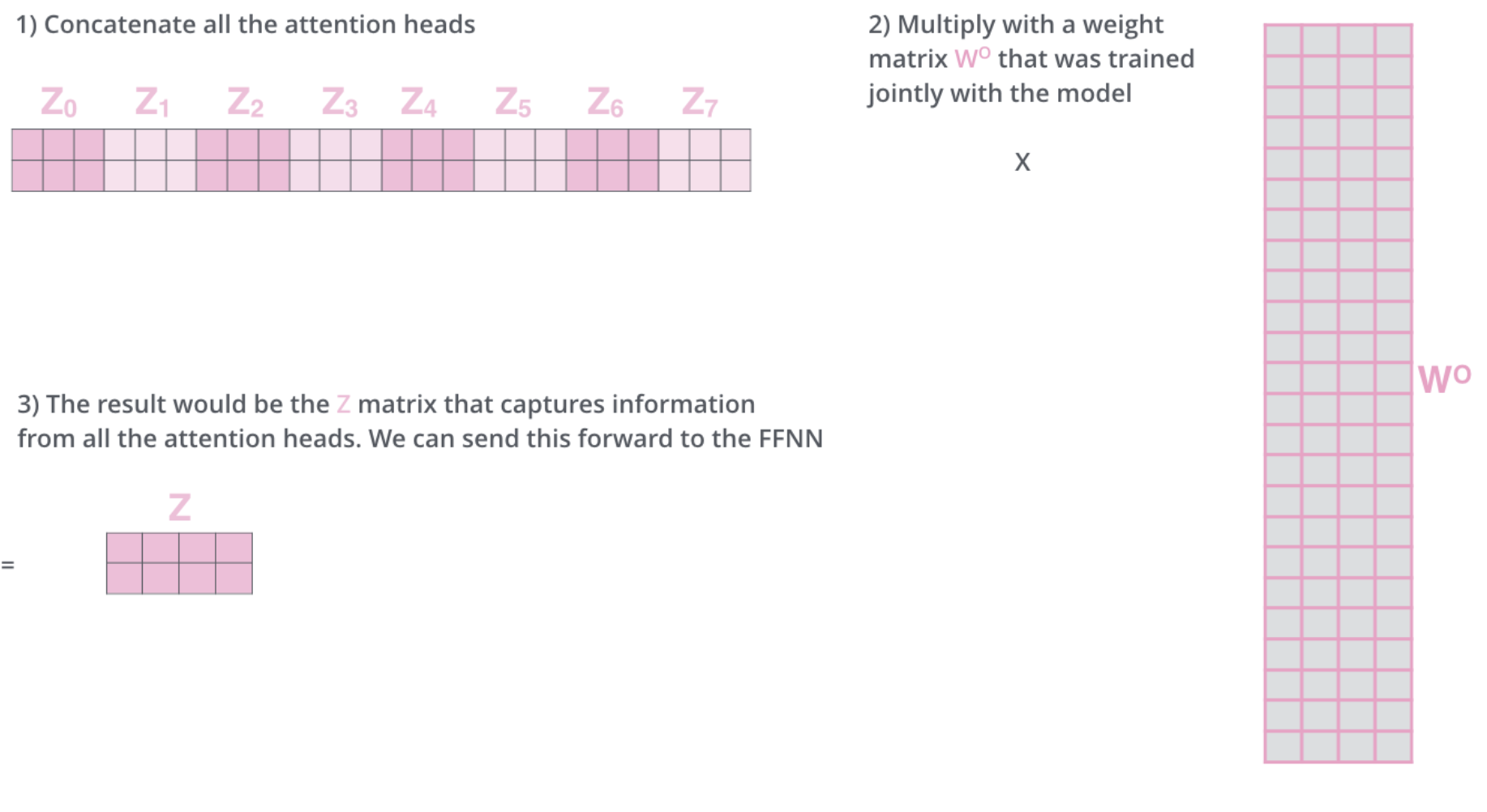 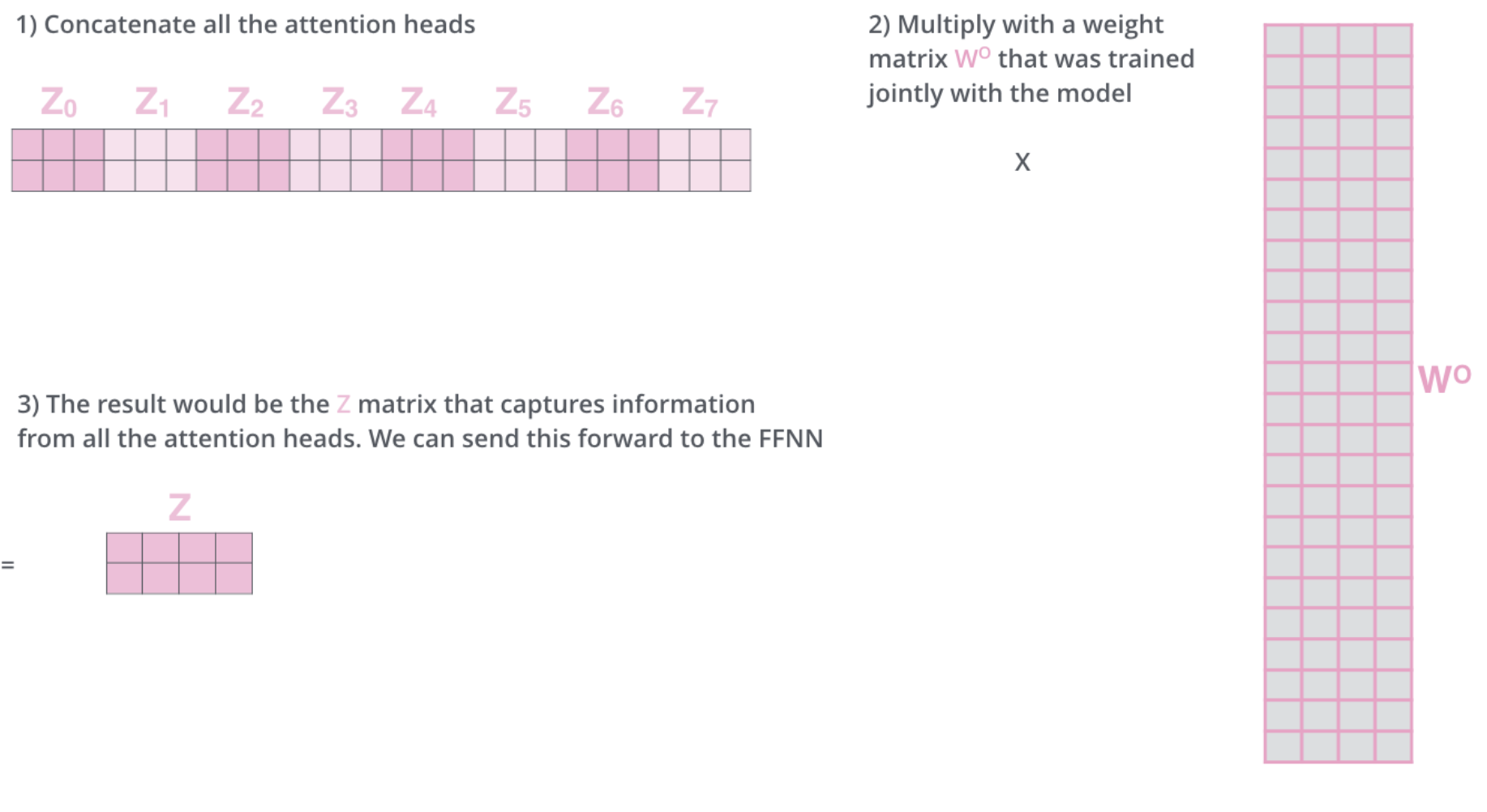 2024-07-25
48
[Speaker Notes: Use final weights matrix to pack rich context back into output weights with proper dim]
Transformer Architecture
Ways attention is used in the transformer:
Self-attention in the encoder
Allows the model to attend to all positions in the previous encoder layer
Embeds context about how elements in the sequence relate to one another

Masked self-attention in the decoder
Allows the model to attend to all positions in the previous decoder layer up to and including the current position (during auto-regressive process)
Prevents forward looking bias by stopping leftward information flow during training
Also embeds context about how elements in the sequence relate to one another

Encoder-decoder cross-attention
Allows decoder layers to attend all parts of the latent representation produced by the encoder
Pulls context from the encoder sequence over to the decoder”
A. Vaswani et al., “Attention is All you Need,” in Advances in Neural Information Processing Systems (NeurIPS), 2017.
2024-07-25
49
[Speaker Notes: Now that we understand multihead lets talk how the transformer uses it
We want to still capture the context that would be found in reccurent encoder-decoder attention.

RECALL THIS HAD CUSTOM CONTEXT PER LAYER

BUT WANT TO REDUCE CALCULATING EACH TIME

Ideally, we’d like to pack up as much attention as possible during encoding and decoding, so the cross-attention doesn’t do as much

DECOMPOSE INTO THREE PARTS]
Transformer Architecture
Why Self-Attention?
Lower computational complexity
Greater amount of the computation that can be parallelized
Each representation encodes the positional information of the sequence
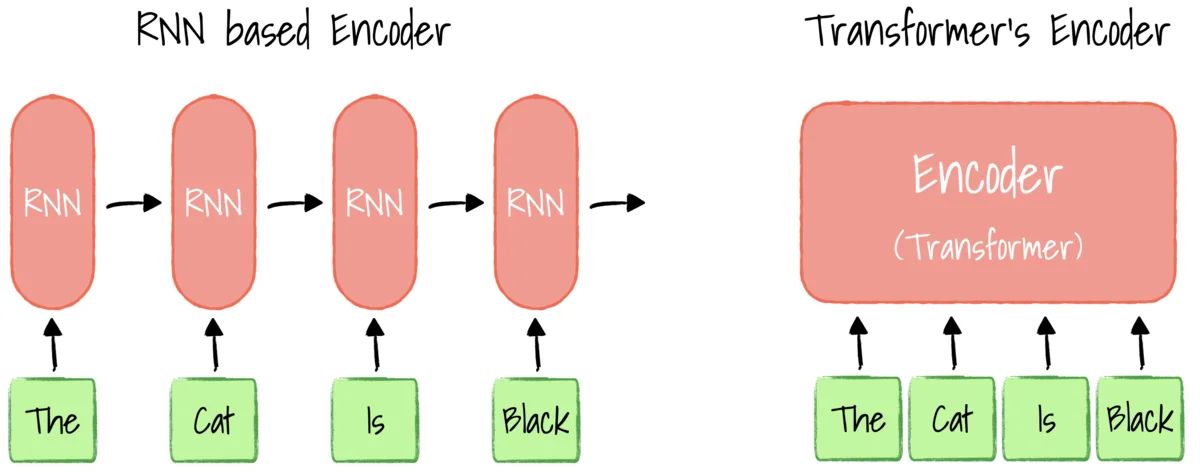 2024-07-25
50
[Speaker Notes: Lower computational complexity per layer O(n^2 * d + n * d^2)
Greater amount of the computation that can be parallelized (min number of sequential operations) O(1) instead of O(n)
Lower distance signals need to travel to be attended to in the network O(1) vs]
Transformer Architecture
Generator
(prediction head)
Softmax
Linear
Decoder
Stack
Add & Norm
Feed Forward
Add & Norm
Encoder
Stack
Multi-Head Cross-Attention
Add & Norm
Decoding Procedure
Feed Forward
auto-regressive
decoding
Add & Norm
Add & Norm
Masked Multi-Head Self-Attention
Multi-Head Self-Attention
Positional Encoding
Positional Encoding
Input Embedding
Output Embedding
2024-07-25
51
[Speaker Notes: Brings us to architecture

High-level glance

Note: sequence is already tokenized/encoded (Byte-pair encoding)

- Initial embeddings (surrounds the transformer not main feature of the transformer itself)
- Encoder-decoder architecture
- Stack encode/decode blocks to get more depth
- Has generator (final prediction head) to take internal representation to external probabilities
!!! Decoding is auto-regressive and depends on the chosen decoding procedure

- arbitrary decoding procedure (greedy often chosen) used to convert back to words

AUTO REGRESSIVE!!!!

ENCODER BLOCK:
!!! Encoder applies self attention to input to extract grammatical/sequential context 
-> All about extracting features that have superimposed context

DECODER BLOCK:
!!! Decoder applies self attention to previous outputs to understand context and condition next token prediction on (masking used to prevent future looking)

!!! Decoder uses cross-attention/encoder-decoder attention to attend to the latent representation of input sequence]
Transformer Architecture
Generator
(prediction head)
Softmax
Linear
Decoder
Stack
Add & Norm
Feed Forward
Add & Norm
Encoder
Stack
Multi-Head Cross-Attention
Add & Norm
Feed Forward
auto-regressive
decoding
Add & Norm
Add & Norm
Masked Multi-Head Self-Attention
Multi-Head Self-Attention
Positional Encoding
Positional Encoding
Input Embedding
Output Embedding
2024-07-25
52
[Speaker Notes: Transformer at a high-level glance

Note: sequence is already tokenized/encoded 

- Initial embeddings (surrounds the transformer not main feature of the transformer itself)
- Encoder-decoder architecture
- Stack encode/decode blocks to get more depth
- Has generator (final prediction head) to take internal representation to external probabilities
!!! Decoding is auto-regressive and depends on the chosen decoding procedure

- arbitrary decoding procedure (greedy often chosen) used to convert back to words


ENCODER BLOCK:
!!! Encoder applies self attention to input to extract grammatical/sequential context 
-> All about extracting features that have superimposed context

DECODER BLOCK:
!!! Decoder applies self attention to previous outputs to understand context and condition next token prediction on (masking used to prevent future looking)

!!! Decoder uses cross-attention/encoder-decoder attention to attend to the latent representation of input sequence]
Transformer Architecture
Generator
(prediction head)
Softmax
Linear
Decoder
Stack
Add & Norm
Feed Forward
Add & Norm
Multi-Head Cross-Attention
Add & Norm
Decoding Procedure
Feed Forward
auto-regressive
decoding
Add & Norm
Add & Norm
Masked Multi-Head Self-Attention
Multi-Head Self-Attention
Positional Encoding
Positional Encoding
Input Embedding
Output Embedding
2024-07-25
53
[Speaker Notes: Transformer at a high-level glance

Note: sequence is already tokenized/encoded 

- Initial embeddings (surrounds the transformer not main feature of the transformer itself)
- Encoder-decoder architecture
- Stack encode/decode blocks to get more depth
- Has generator (final prediction head) to take internal representation to external probabilities
!!! Decoding is auto-regressive and depends on the chosen decoding procedure

- arbitrary decoding procedure (greedy often chosen) used to convert back to words


ENCODER BLOCK:
!!! Encoder applies self attention to input to extract grammatical/sequential context 
-> All about extracting features that have superimposed context

DECODER BLOCK:
!!! Decoder applies self attention to previous outputs to understand context and condition next token prediction on (masking used to prevent future looking)

!!! Decoder uses cross-attention/encoder-decoder attention to attend to the latent representation of input sequence]
Transformer Architecture
Generator
(prediction head)
Softmax
Linear
Decoder
Add & Norm
Feed Forward
Add & Norm
Multi-Head Cross-Attention
Add & Norm
Decoding Procedure
Feed Forward
auto-regressive
decoding
Add & Norm
Add & Norm
Masked Multi-Head Self-Attention
Multi-Head Self-Attention
Positional Encoding
Positional Encoding
Input Embedding
Output Embedding
2024-07-25
54
[Speaker Notes: Transformer at a high-level glance

Note: sequence is already tokenized/encoded 

- Initial embeddings (surrounds the transformer not main feature of the transformer itself)
- Encoder-decoder architecture
- Stack encode/decode blocks to get more depth
- Has generator (final prediction head) to take internal representation to external probabilities
!!! Decoding is auto-regressive and depends on the chosen decoding procedure

- arbitrary decoding procedure (greedy often chosen) used to convert back to words


ENCODER BLOCK:
!!! Encoder applies self attention to input to extract grammatical/sequential context 
-> All about extracting features that have superimposed context

DECODER BLOCK:
!!! Decoder applies self attention to previous outputs to understand context and condition next token prediction on (masking used to prevent future looking)

!!! Decoder uses cross-attention/encoder-decoder attention to attend to the latent representation of input sequence]
Transformer Architecture
Softmax
Linear
Add & Norm
Feed Forward
Add & Norm
Multi-Head Cross-Attention
Add & Norm
Decoding Procedure
Feed Forward
auto-regressive
decoding
Add & Norm
Add & Norm
Masked Multi-Head Self-Attention
Multi-Head Self-Attention
Positional Encoding
Positional Encoding
Input Embedding
Output Embedding
2024-07-25
55
[Speaker Notes: High level glance

- Initial embeddings (surrounds the transformer not main feature of the transformer itself)
- Encoder-decoder architecture
- Stack encode/decode blocks to get more depth
- Each layer has sublayers connected by sublayer connections
- Made up of feed forward NNs (MLP) and MultiHeadAttention blocks
- Has generator (final prediction head) to take internal representation to external probabilities

!!! Decoding is auto-regressive and depends on the chosen decoding procedure

ENCODER BLOCK:
!!! Encoder applies self attention to input to extract grammatical/sequential context 
-> All about extracting features that have superimposed context

DECODER BLOCK:
!!! Decoder applies self attention to previous outputs to understand context and condition next token prediction on (masking used to prevent future looking)

!!! Decoder uses cross-attention/encoder-decoder attention to attend to the latent representation of input sequence]
Transformer Architecture
Softmax
Linear
Add & Norm
Feed Forward
Add & Norm
Multi-Head Cross-Attention
Add & Norm
Decoding Procedure
Feed Forward
auto-regressive
decoding
Add & Norm
Add & Norm
Masked Multi-Head Self-Attention
Multi-Head Self-Attention
Positional Encoding
Positional Encoding
Input Embedding
Output Embedding
2024-07-25
56
[Speaker Notes: Dmodel is fixed so we know the components of the architecture will work

With that high level overview in mind we are now going to take a closer look and talk about building the transformer from the ground up

“like lego house” start small and add on

Next slide is implementation]
Results and Impact
2024-07-25
57
Performance
Experimentation on text translation: (1) EN-DE and (2) EN-FR
A. Vaswani et al., “Attention is All you Need,” in Advances in Neural Information Processing Systems (NeurIPS), 2017.
2024-07-25
58
Combined Transformer Figure
2024-07-25
59
Transformer Complexity
2024-07-25
60